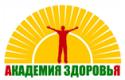 Социально-оздоровительный проект «Подари Здоровье!»
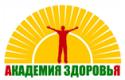 Цель проекта: Повысить средний уровень здоровья участников проекта, регулярно занимающихся в оздоровительных группах, не менее, чем на 30%.
Задачи проекта: 
Научить участников проекта достаточным знаниям и навыкам применения естественных, эффективных, оздоровительных практик в своей повседневной жизни. 
Вовлечь участников проекта в бесплатные, регулярные, групповые и индивидуальные оздоровительные мероприятия под руководством опытных преподавателей и специалистов.
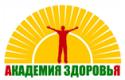 География проекта: Тверь, Калининский и Осташковский районы Тверской области
Целевые группы: дети 4-7 лет в детских садах и пенсионеры (от 60 лет и выше) города Твери и Калининского района Тверской области, объединённые общей проблемой - низким уровнем здоровья.
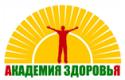 Параметры проекта
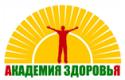 Руководитель проекта
Шульман Яков Григорьевич

Председатель 
ТОРССОП «АКАДЕМИЯ ЗДОРОВЬЯ»

Заслуженный врач РФ

Член европейской Академии естественных наук
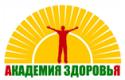 Команда проекта
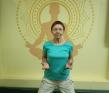 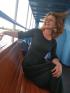 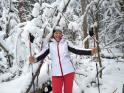 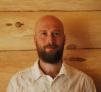 Изосимов Андрей Владимирович
Штейн Сергей Александрович
Овсяник Римма Николаевна
Томинина Галина Анатольевна
Штейн Анастасия Сергеевна
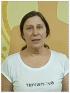 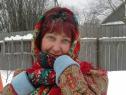 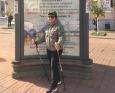 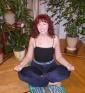 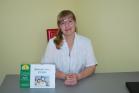 Буганова Надежда Григорьевна
Демидова Анна Валентиновна
Ушакова Марина Константиновна
Николаева Ирина Юрьевна
Берсенева Мария Кузьминична
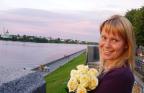 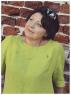 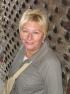 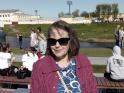 Спирина Алла Михайловна
Шарина Валентина Алексеевна
Шарина Екатерина Евгеньевна
Викторова Валентина Андреевна
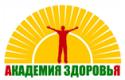 Инновационность проекта
В проекте будет использована инновационная компьютерная диагностика вегетативной нервной системы организма по методу вариационной термоалгоритмии «РУНО», одобренная Министерством здравоохранения РФ. 
	Данная система позволяет объективно оценивать общий уровень здоровья и состояние всех основных систем организма, а также  выдавать рекомендации по наиболее эффективному участию в оздоровительных мероприятиях проекта.
	Участники получат возможность пройти диагностику по методу «РУНО» на начальном и заключительном этапе проекта, чтобы получить объективные данные о позитивных изменениях состояния своего здоровья во время участия в проекте.
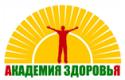 Партнёры проекта
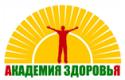 Дальнейшее развитие проекта
Мероприятия социально-оздоровительного проекта «Подари Здоровье!» очень востребованы участниками целевых групп Твери и Калининского района Тверской области. По всем представленным в проекте оздоровительным направлениям количество желающих принять участие в занятиях значительно превышает текущие финансово-организационные возможности. Поэтому проект станет основой дальнейшей, постоянно действующей благотворительной программы «Подари Здоровье!», объединяющей усилия ТОРССОП «АКАДЕМИЯ ЗДОРОВЬЯ», органов власти, социально-ответственного бизнеса и неравнодушных граждан.
Тверской объединённый региональный союз специалистов оздоровительных практик «АКАДЕМИЯ ЗДОРОВЬЯ»----------------------------------------------------------------------------------------------------------Россия, г. Тверь, ул. Симеоновская, 39Тел.: (4822) 64-58-64 и 8-952-069-09-79Почта: info@aztver.ruСайты: aztver.ru и podarizdorovie.ruГруппа В Контакте: https://vk.com/akademia_zdorovya